SIPROCESS GA700Maßgeschneiderte Anwendungen
Über den Katalog hinaus.
Frei Verwendbar | © Siemens 2021 | Claret | DI PA S&V MK2 2
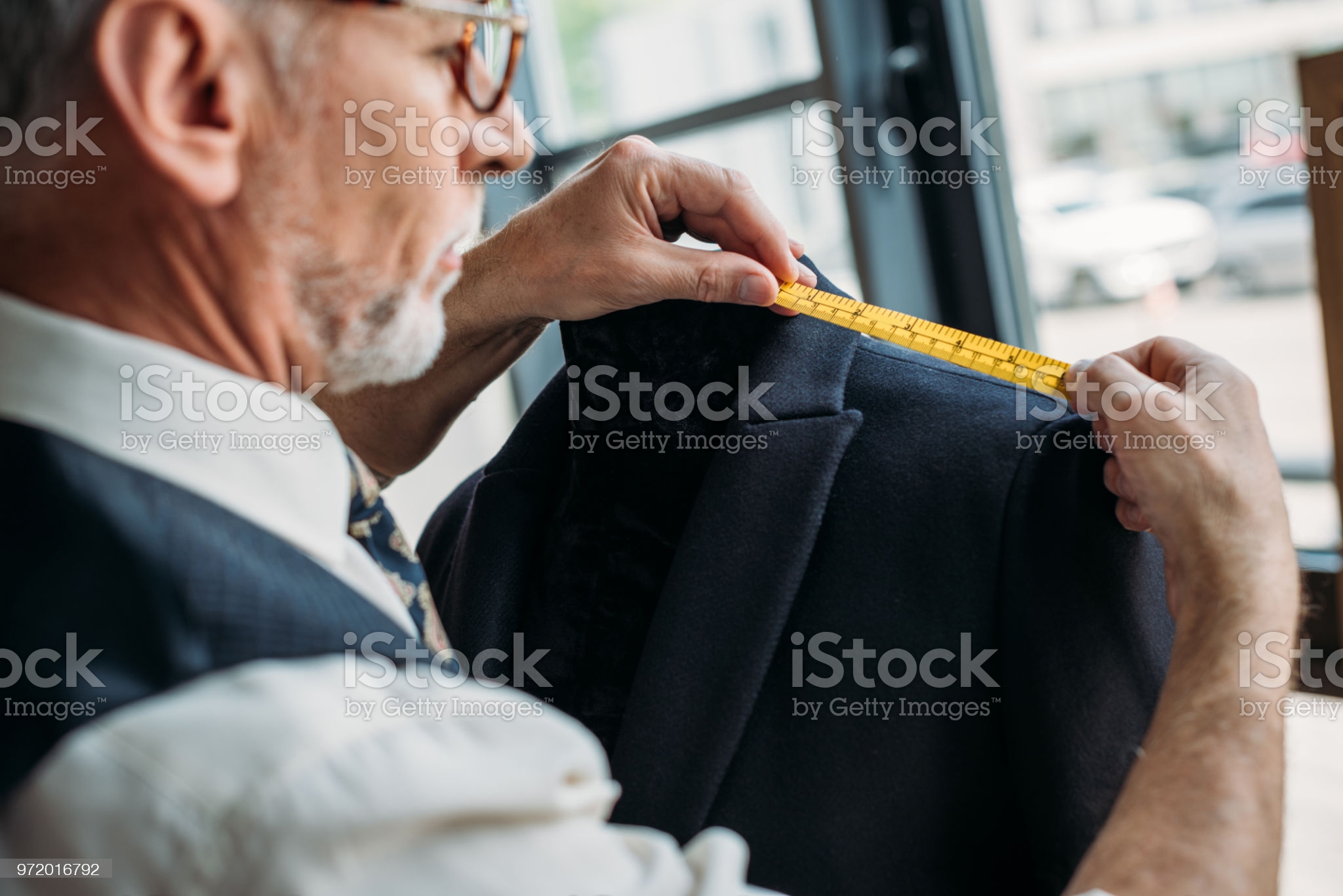 01Einleitung
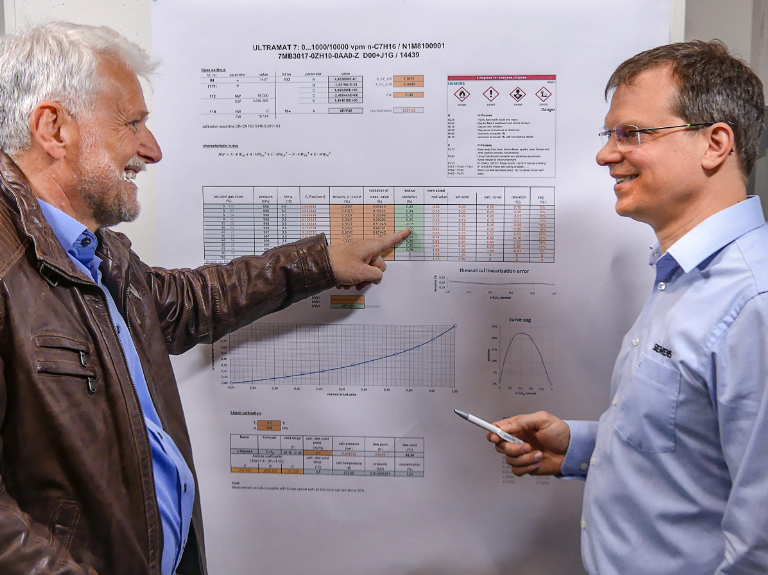 02Lösungsfindung (theoretischer Teil)
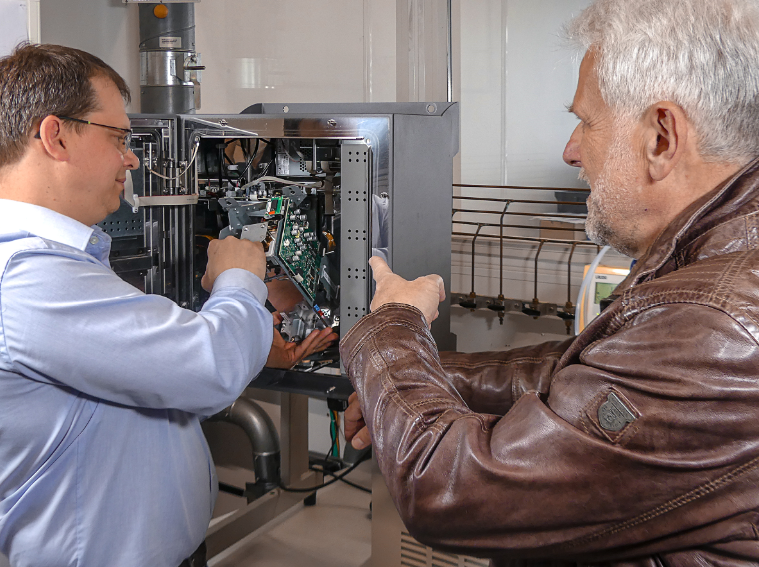 03Lösungsfindung (Hardware)
GA700 Maßgeschneiderte Anwendungen
Inhaltsverzeichnis
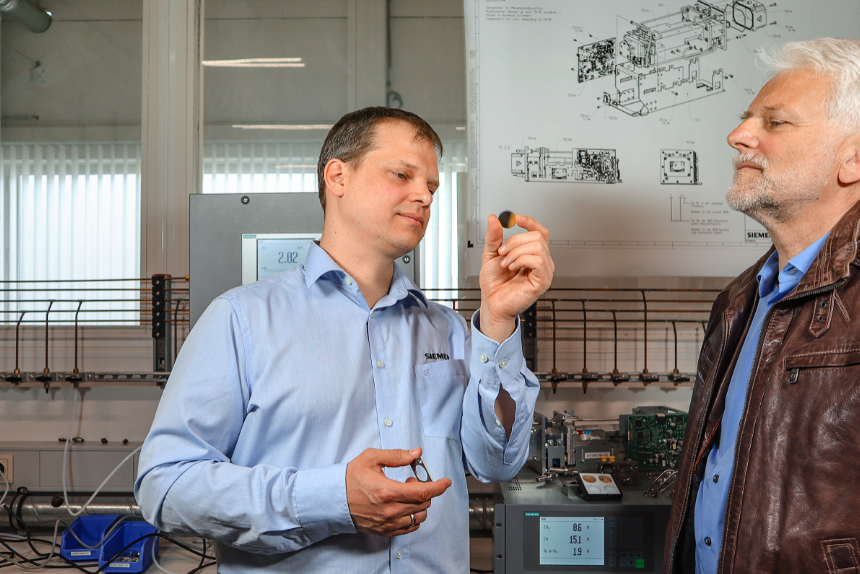 04Sondermaterial
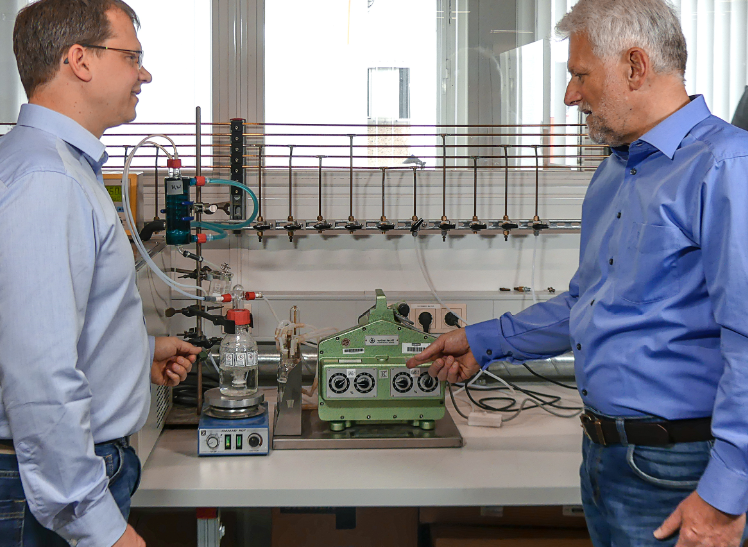 05Mischpumpen
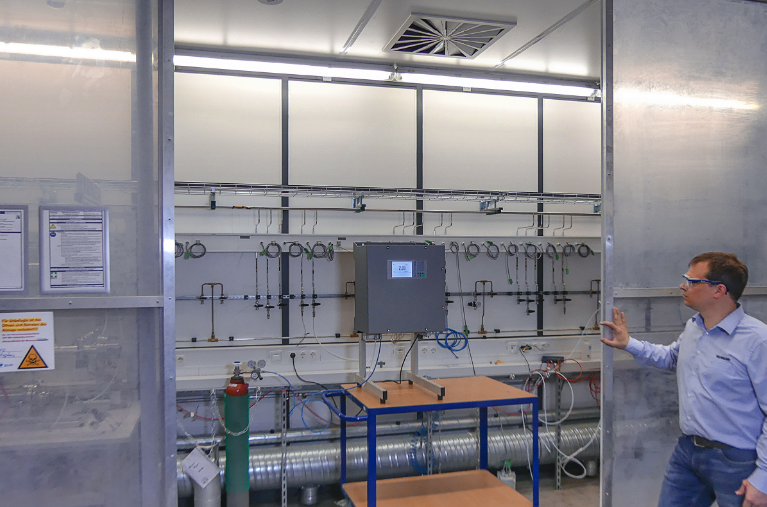 06Toxische Gase
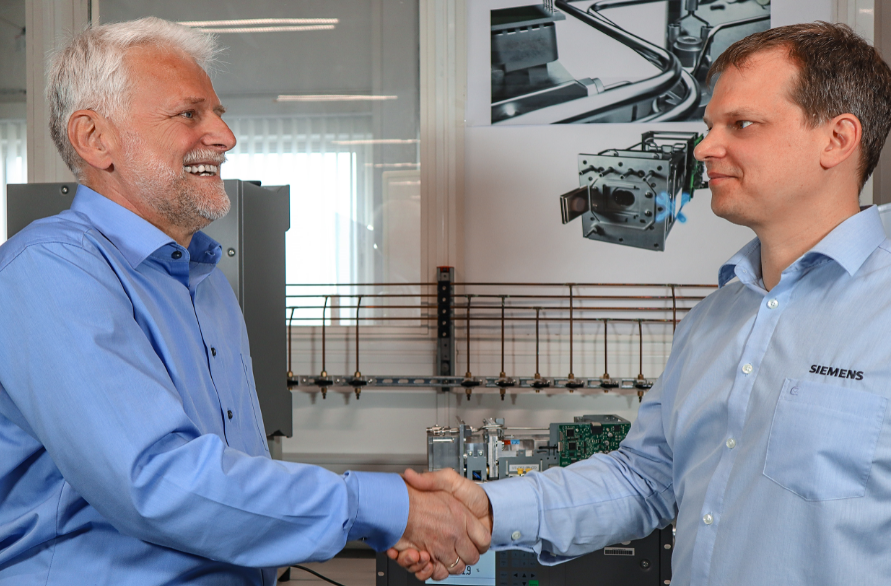 07Zusammenfassung
Seite 2
Frei  verwendbar | © Siemens 2021 | Claret | DI PA S&V MK2 2
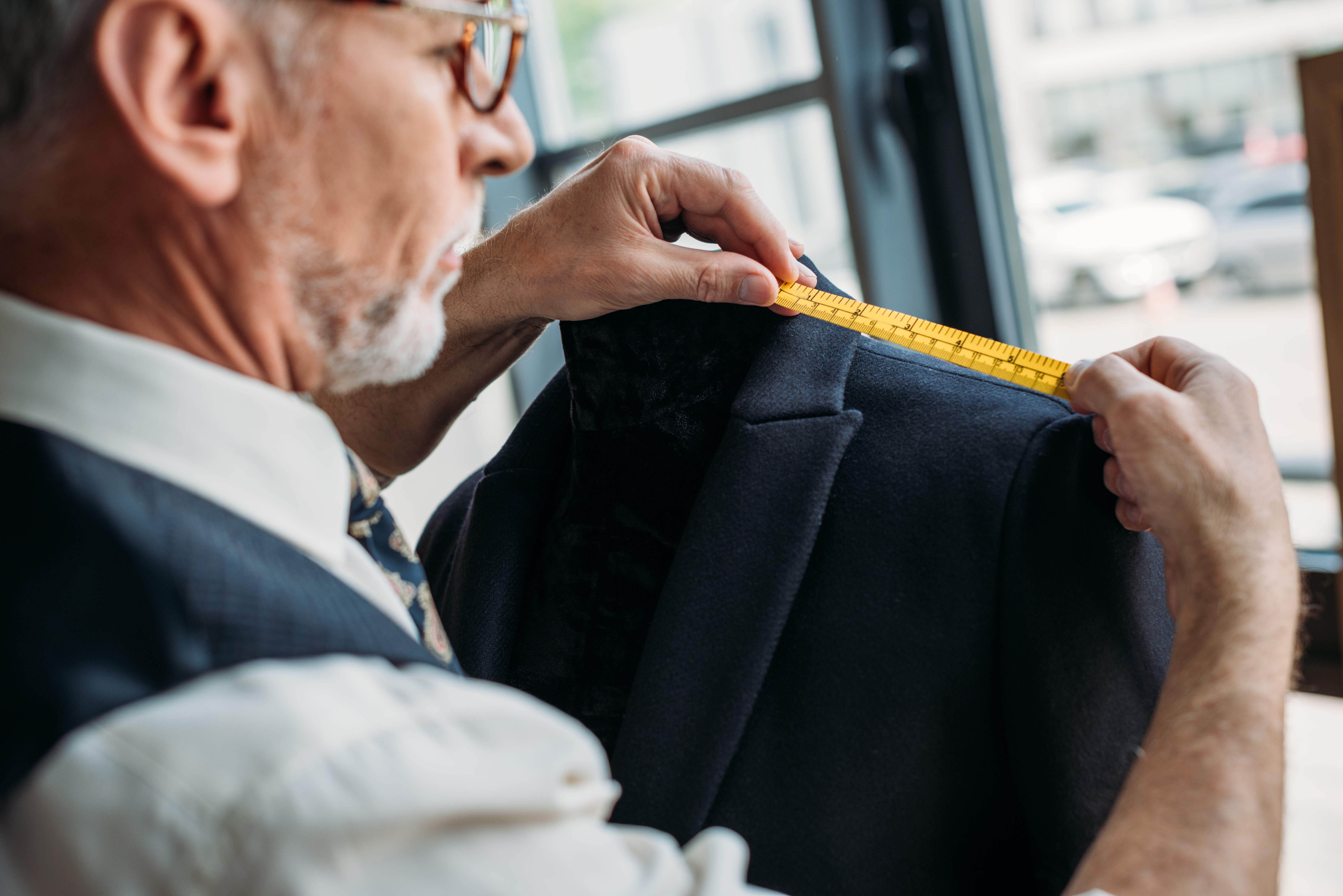 GA700 MaßgeschneiderteAnwendungen
Einleitung
Für jede Messaufgabe den passenden Analysator
Seite 3
Frei  verwendbar | © Siemens 2021 | Claret | DI PA S&V MK2 2
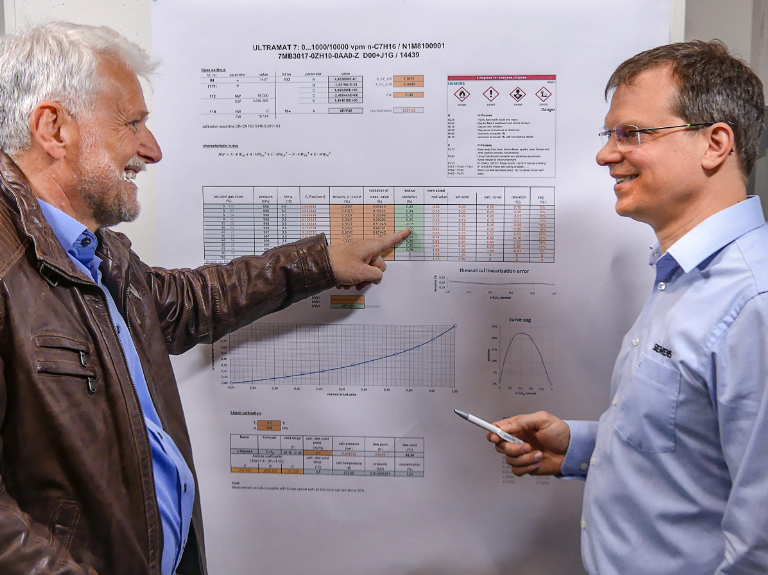 GA700 MaßgeschneiderteAnwendungen
Lösungsfindung (theoretischer Teil)
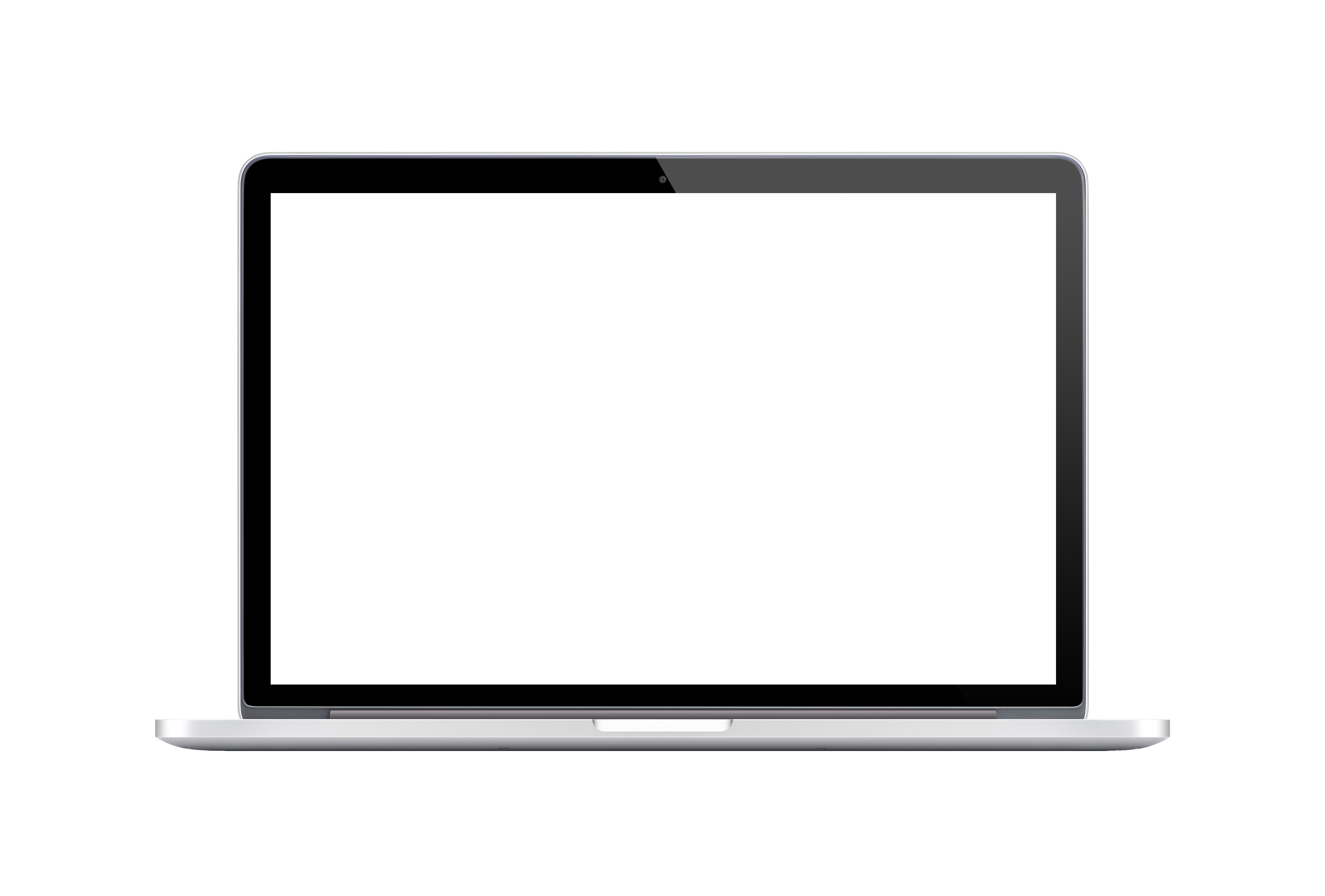 Besprechung der Lösung mit den Experten
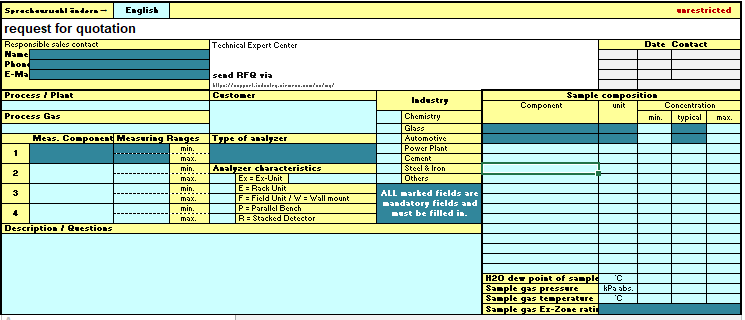 1
Anfrage für Sonderapplikationen (Region - HQ): xls-Vorlage
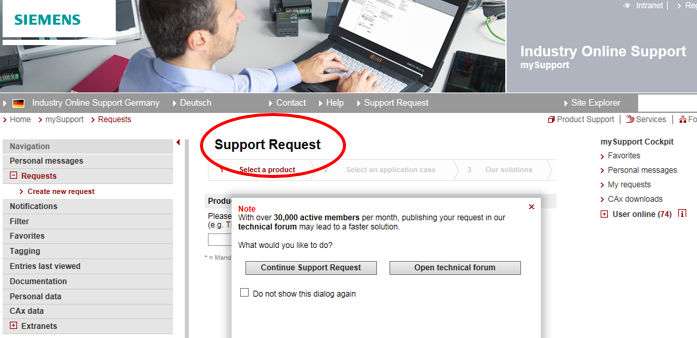 2
Senden Sie den Fragebogen über eine SIOS-Supportanfrage
1
Hören Sie auf die Anforderungen und speziellen Bedürfnisse der Kunden
Gemeinsam mit dem Kunden nach einer maßgeschneiderten Lösung streben
Diskussion über die Machbarkeit
Lösung innerhalb des genannten/vereinbarten Zeitrahmens
2
Seite 4
Frei  verwendbar | © Siemens 2021 | Claret | DI PA S&V MK2 2
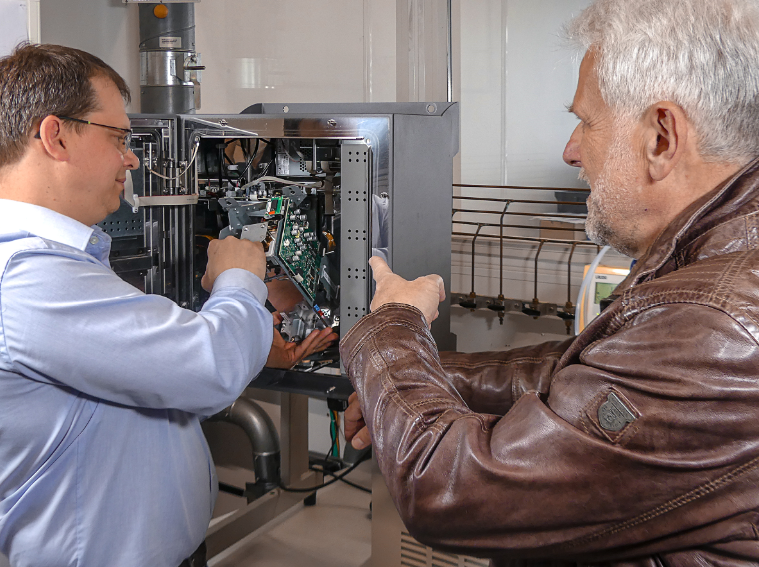 GA700 MaßgeschneiderteAnwendungen
Lösungsfindung (Hardware)
Siemens durchsucht seinen Gerätepool, um die optimale Lösung zu bestimmen.
Bestimmung des Lösungskonzepts gemäß den Kundenanforderungen:
Materialien, optische Filter, spezielle Gasfüllungen, spezielle Einstellungen
Referenzprojekte:
Schwefelhexafluorid
Methanol
Ethanol
Ethin im ppm Bereich und Methan bis 5% CH4
Zweikomponentengerät Stickstoffmonoxid/ Schwefeldioxid
Aceton
Stetiger Austausch und Feedback-Schleife mit dem Kunden
Seite 5
Frei  verwendbar | © Siemens 2021 | Claret | DI PA S&V MK2 2
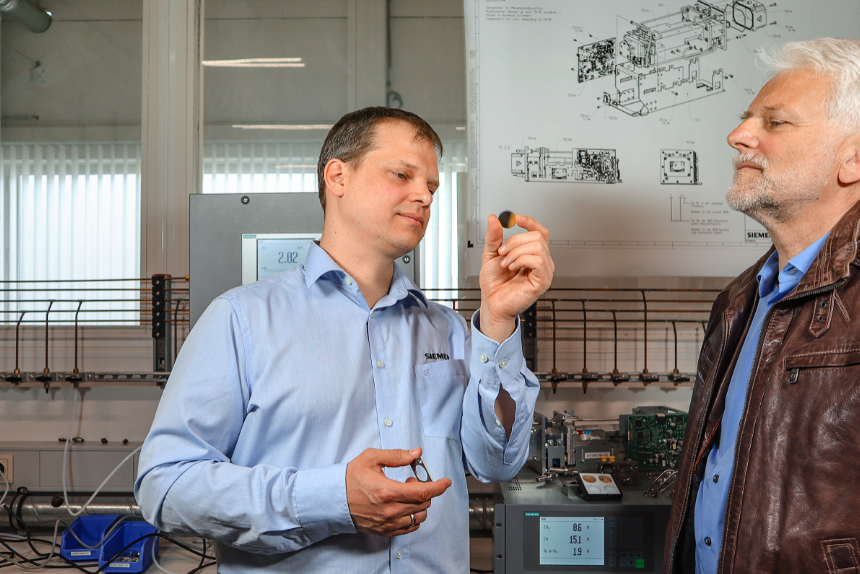 GA700 MaßgeschneiderteAnwendungen
Sonder-
material
Wir bieten Lösungen für alle Gase, einschl. korrosiver und aggressiver Gase durch die Verwendung bewährter, modernster Materialien für alle flüssigkeitsführenden Komponenten.
Messkammer und Rohrleitungen aus Hastelloy C22
Dichtungen aus FFKM (Kalrez)
Edelstahl-Rohrleitungen 
Heizmöglichkeit des Gasweges
... sowie weiteres Sondermaterial bei Bedarf(= weitere Anpassung)
Seite 6
Frei  verwendbar | © Siemens 2021 | Claret | DI PA S&V MK2 2
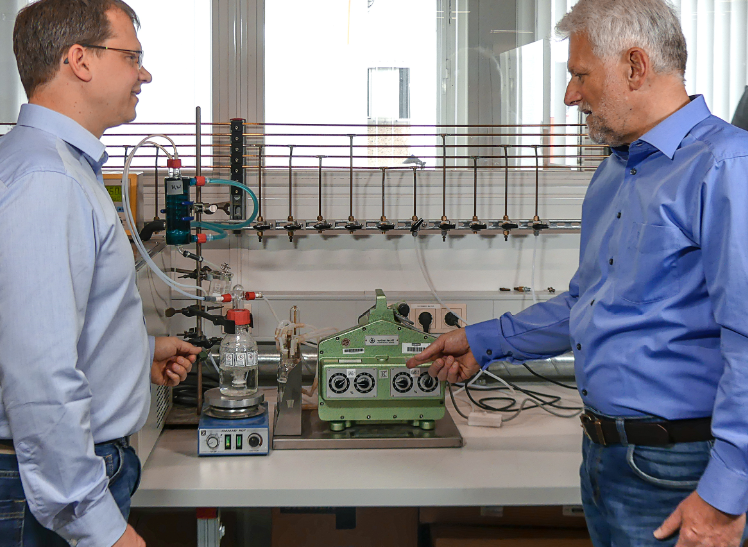 GA700 MaßgeschneiderteAnwendungen
Misch-
pumpen
Wir fertigen eine Simulation des von Ihnen benötigten Gasgemisches an, um das Gerät richtig zu justieren.
Schnelle Reaktionszeit
Realitätsgetreue und flexible Nachbildung der Kundenanforderung
Seite 7
Frei  verwendbar | © Siemens 2021 | Claret | DI PA S&V MK2 2
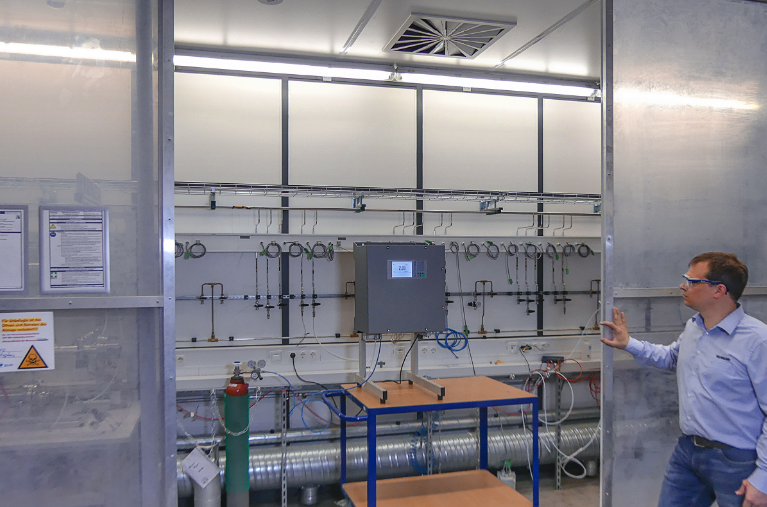 GA700 MaßgeschneiderteAnwendungen
Toxische Gase
Unsere zugelassenen Gaslabore erlauben die Behandlung aller Gase, auch toxischer Gase.
Wir verfügen über die Ausstattung, das Know-how und die Erfahrung im Umgang mit diesen Gasen.
Beispiele:
Vinylchlorid
Ethylenoxid
Stickstoffmonoxid >3% 
Chlorwasserstoff
Seite 8
Frei  verwendbar | © Siemens 2021 | Claret | DI PA S&V MK2 2
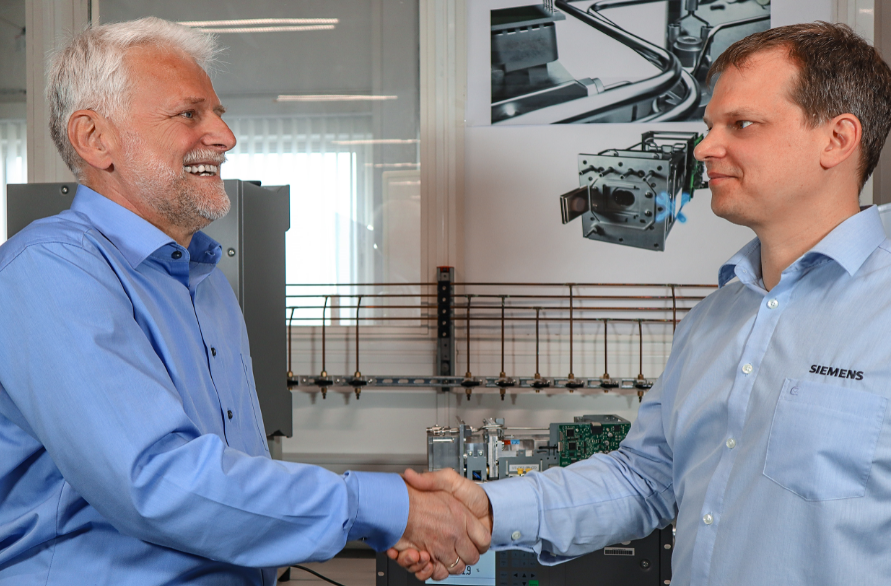 GA700 MaßgeschneiderteAnwendungen
Zusammen-fassung
Wir bieten nicht nur ein groß-artiges Produkt, sondern auch maßgeschneiderte Lösungen, die genau Ihren Anforderungen entsprechen.
Wir bieten Ihnen Service jenseits des Katalogs.
Seite 9
Frei  verwendbar | © Siemens 2021 | Claret | DI PA S&V MK2 2
Contact
Published by Siemens 2021
Nicole Claret
Marketing Manager Process AnalyticsDE/KHE R/5412/03.3000
Siemensallee 7576187 Karlsruhe Germany
Phone +49 (1522) 379-5624
nicole.claret@siemens.com
Disclaimer
© Siemens 2021
Subject to changes and errors. The information given in this document only contains general descriptions and/or performance features which may not always specifically reflect those described, or which may undergo modification in the course of further development of the products. The requested performance features are binding only when they are expressly agreed upon in the concluded contract.

All product designations may be trademarks or other rights of Siemens AG, its affiliated companies or other companies whose use by third parties for their own purposes could violate the rights of the respective owner.
Page 10
Frei verwendbar | © Siemens 2021 | Claret | DI PA S&V MK2 2